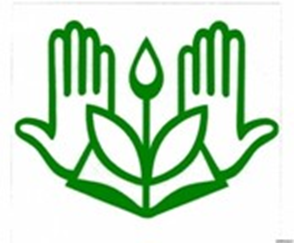 Муниципальное бюджетное общеобразовательное
учреждение города Новосибирска
«Средняя общеобразовательная школа №  155»
Формирование 
партнёрского взаимодействия    образовательного учреждения и родителей в условиях реализации федерального стандарта общего образования
Директор МБОУ СОШ № 155   
Дмитриев Александр Вячеславович
Актуальность проблемы
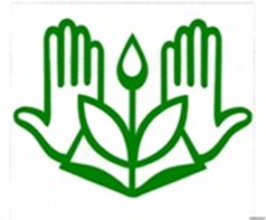 Закон «Об образовании в РФ» предоставил родителям    преимущественное право на обучение и воспитание детей и обязал образовательные организации оказывать помощь родителям в образовании детей

Изменились запросы личности и родителей, ожидания общества                             и требования государства в области образования

Родители, являясь заказчиками образовательных услуг, одновременно создают среду, благоприятствующую обучению и воспитанию детей

ФГОС рассматривает родителей как равноправных участников образовательного процесса

Личностно – деятельностный подход в образовании, заявленный                в ФГОС, реализуется через со-деятельность «учитель - ученик – родитель»

Социальное партнёрство школы и родителей является основой качественного образования
Актуальность проблемы
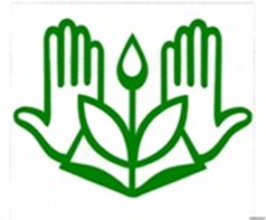 Аналитический отчёт
по итогам  мониторинга  достижения планируемых результатов
 при реализации ФГОС НОО  в общеобразовательных учреждениях  
города Новосибирска в  2014  году
В  60% ОУ в программе духовно-нравственного развития и программе формирования экологической культуры, здорового, безопасного образа жизни запланирована работа с родителями, однако участие их в оценивании достижения планируемых результатов учащимися предусмотрено лишь в 17% ОУ. 
 
Напрашивается вывод: родители не привлекаются к оценочной деятельности своих детей, а это значит, что родители в большинстве ОУ не вовлечены в оценочную деятельность развития собственных детей. 
Общественный договор, положенный в основу Стандарта, устанавливающий новый тип взаимоотношений между личностью, семьей, обществом и государством, основанный на принципе взаимного согласия участников образовательных отношений в формировании и реализации политики в области образования, подразумевающий принятие сторонами взаимных обязательств (договоренностей), их солидарную ответственность за результат образования, на данный момент в полной мере не действует.
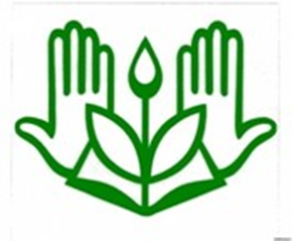 Именно родители – первые воспитатели – имеют самое сильное влияние на детей. 
      Если родители с первых дней рождения ребенка уделяют ему должное внимание, формируют у него творческие способности и познавательные интересы, то они являются для ребенка авторитетом.
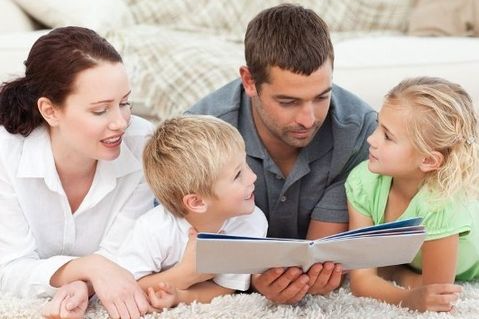 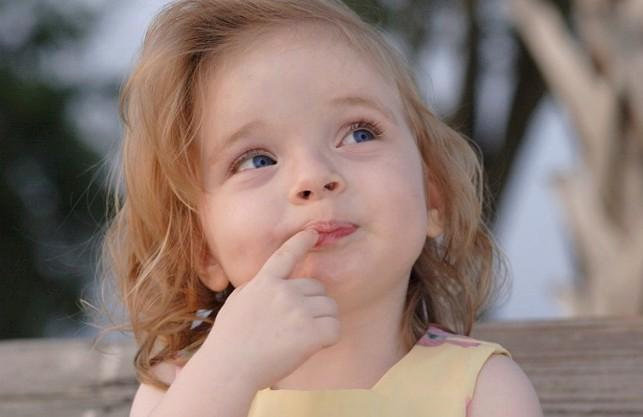 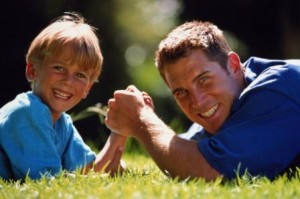 «Каждый последующий воспитатель оказывает на ребенка меньше влияния, чем предыдущий»
Ж.Ж. Руссо
Запрос родителей
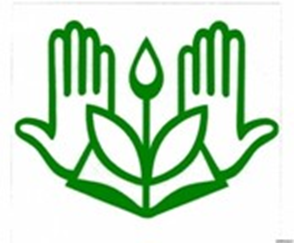 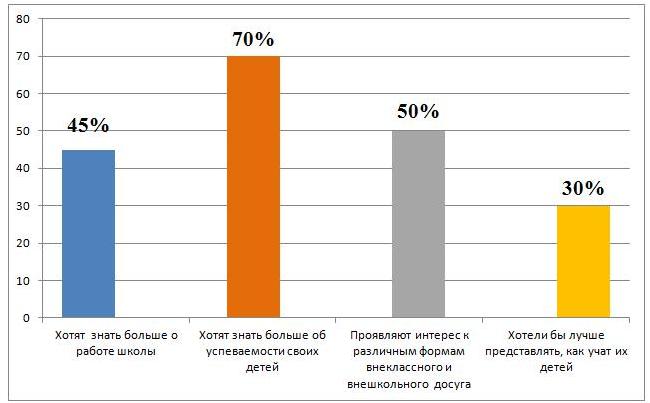 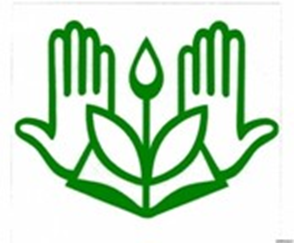 Семья - важнейший институт общества, основа и опора государства, отвечающая за социализацию новых поколений.
 Родители - равноправные участники образовательного процесса.
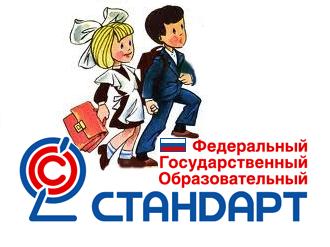 Отношения между участниками образовательного процесса регулируются Федеральным законом  « Об образовании в Российской федерации»
Модель  
партнёрского взаимодействия
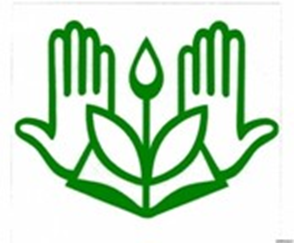 Партнёрство
Родители
Сотрудничество
Обучающиеся
Педагоги
Знакомство
Социальный эффект
 партнёрского взаимодействия
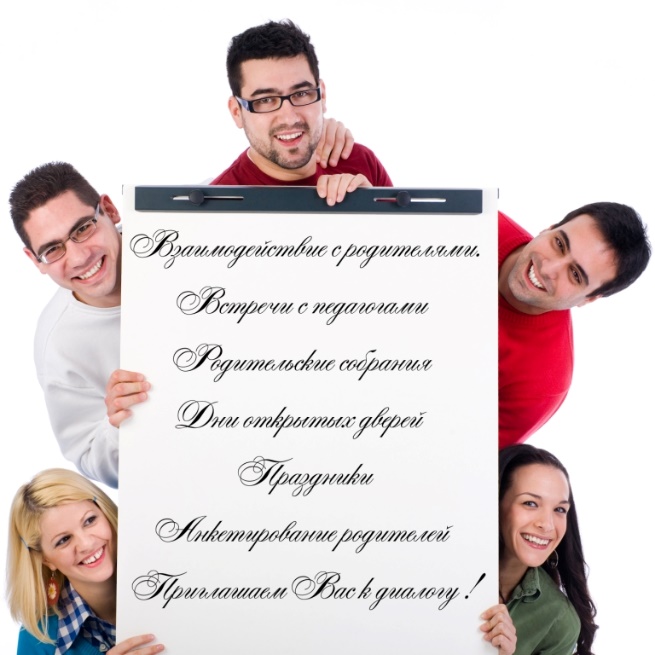 Партнёрство
Сотрудничество
Осознанность выбора форм взаимодействия, взаимная 
ответственность, долговременность
Формирование доверия к ОО, умение родителей участвовать в совместной деятельности
Знакомство
Готовность к совместной деятельности
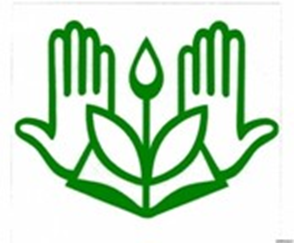 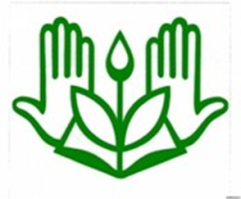 Основные направления совместной деятельности школы и семьи:
организация диагностической работы по изучению семей;
организация психолого-педагогического просвещения родителей;
создание системы массовых мероприятий с родителями, работа по организации совместной общественно значимой деятельности и досуга родителей и обучающихся;
выявление и использование в практической деятельности позитивного опыта семейного воспитания;
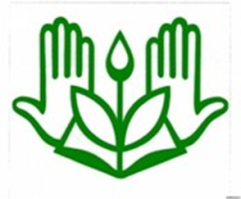 Основные направления совместной деятельности школы и семьи:
внедрение в семейное воспитание традиций народной педагогики;
использование различных форм сотрудничества с родителями, вовлечение их в совместную деятельность;
создание условий для обеспечения прав родителей на участие в управлении образовательным учреждением;
объединение родителей по семейным проблемам (школа молодых родителей, клуб одиноких отцов, матерей, родителей-инвалидов и др.)
Формы работы с родителями
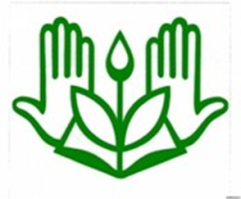 субботники совместно с родителями;
экологические акции «Чистый берег»,
 «Тут грязи нет»,
 «Сохрани  дерево»;
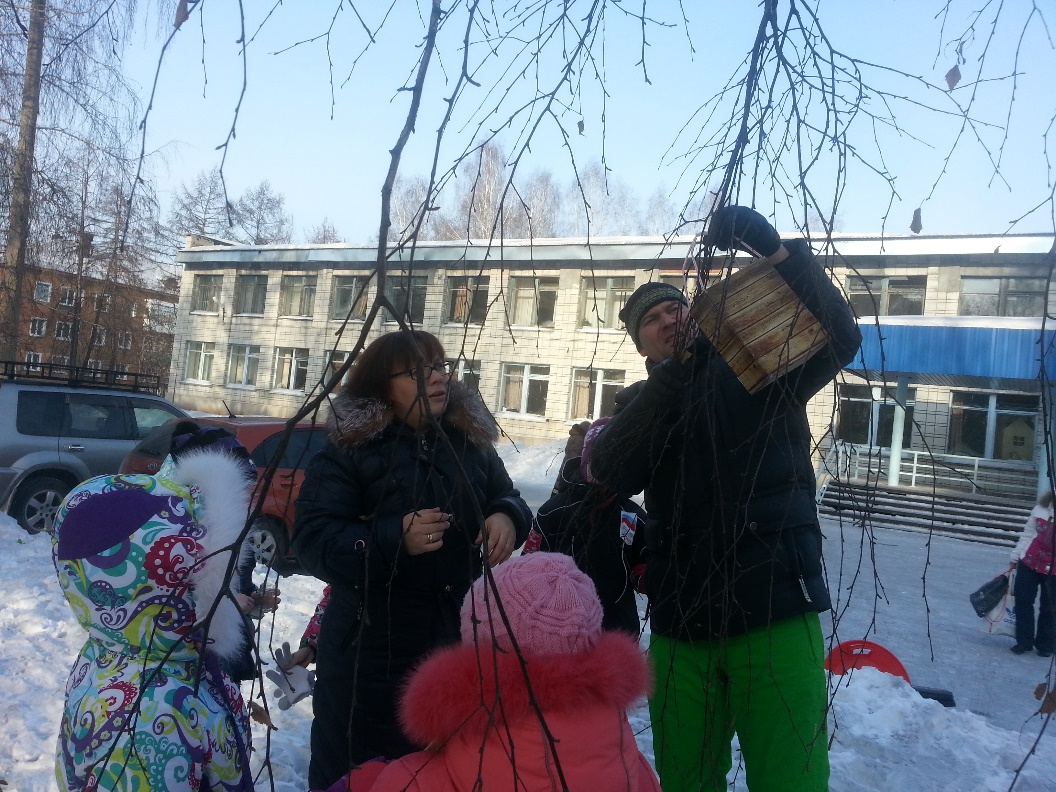 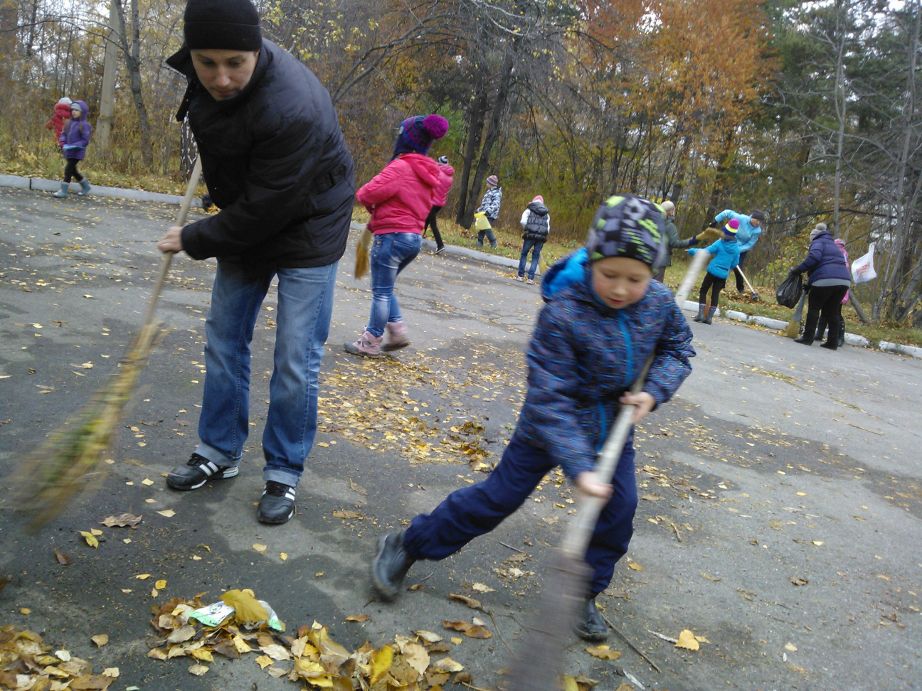 Формы работы с родителями
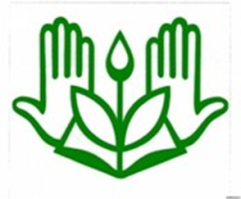 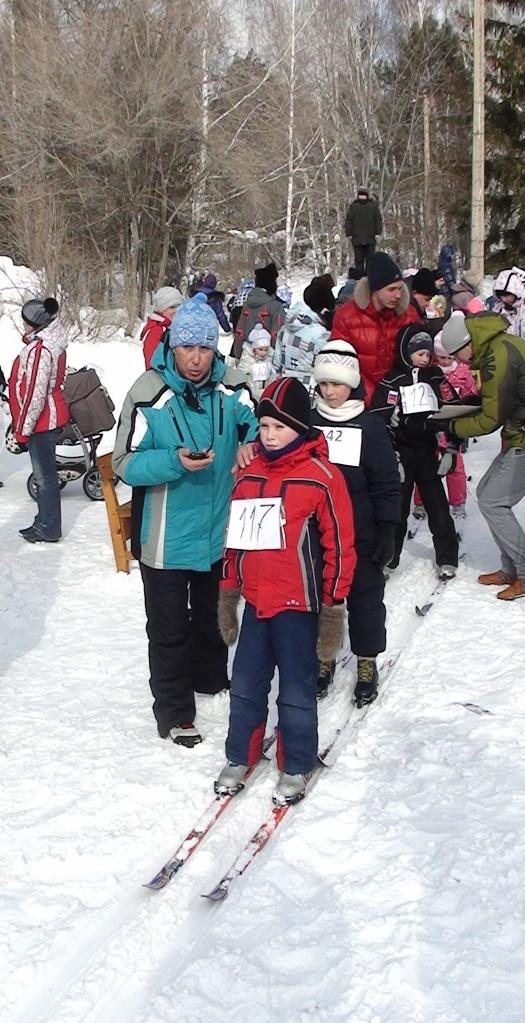 совместное проведение учебных занятий;
  фотовыставки «Живой взгляд», «Мама и я» и другие;
 подготовка и проведение праздников с участием родителей
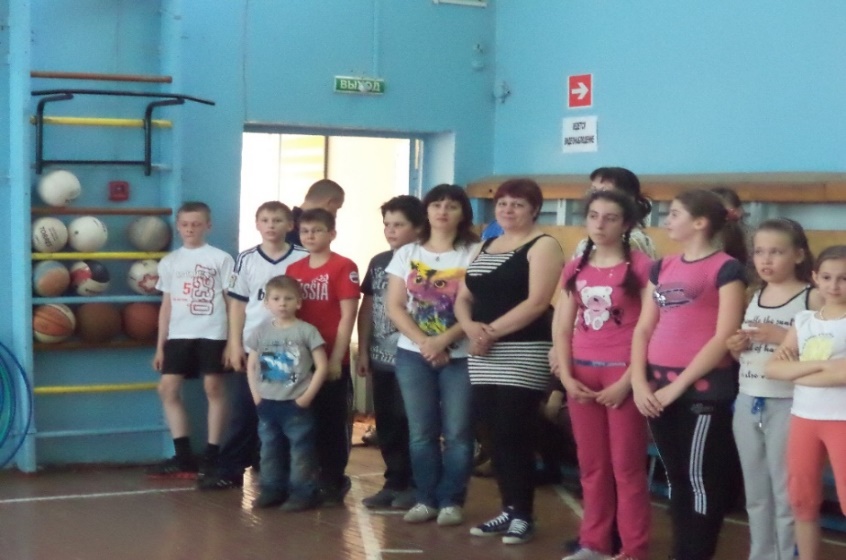 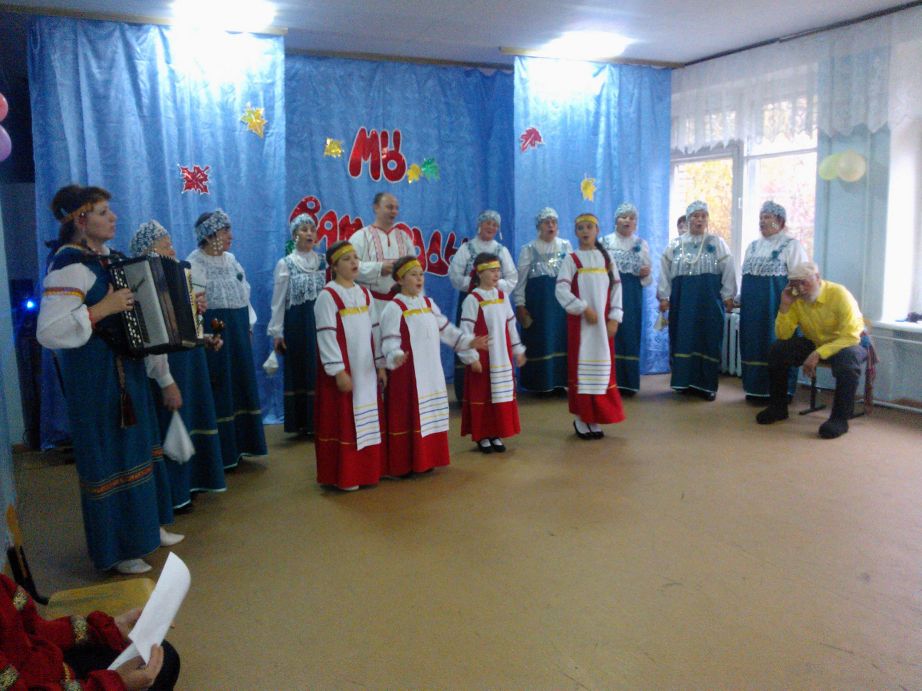 «Сибиряк-значит лыжник»
«Папа, мама, я -спортивная семья»
Формы работы с родителями
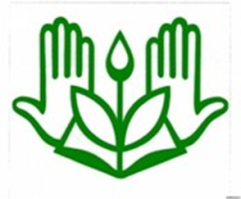 Родители могут выступать за различные изменения, помогать в реализации программ развития школы и участвовать в управлении школой через:
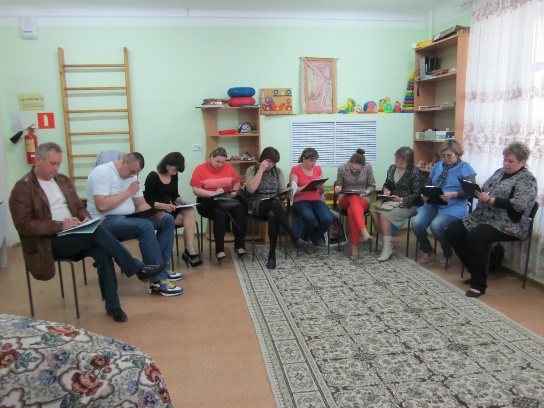 -родительские комитеты (классные и общешкольные);
-родительские Советы (отцов, матерей);
-попечительский Совет;
-общественные благотворительные фонды, учреждаемые родителями.
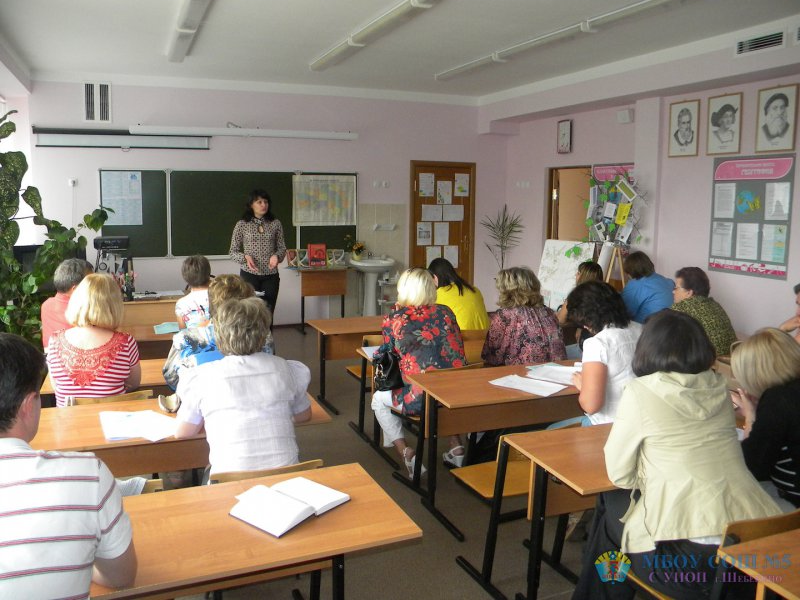 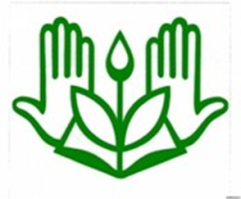 Интерактивные 
формы работы с родителями
Большим помощником в работе с родителями для нас стал электронный дневник. Более 40% родителей регулярно пользуются электронным дневником. 
     Базовый функционал Дневник.ру является бесплатным для всех участников образовательного процесса.
     Пользователям доступны электронный классный журнал и дневник учащегося, медиатека, библиотека, онлайн-тренинг тестирования ЕГЭ, возможность пройти вступительные олимпиады в крупнейшие ВУЗы России.
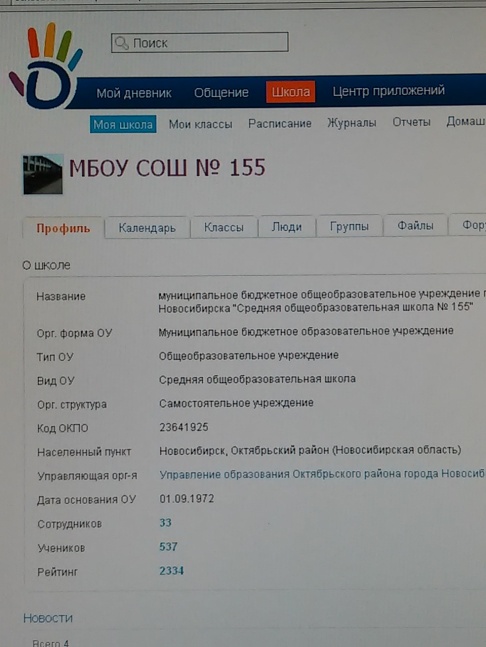 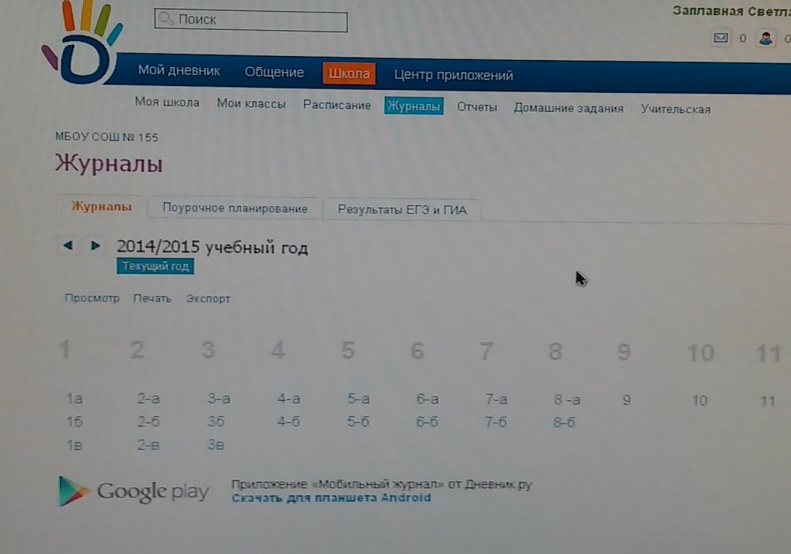 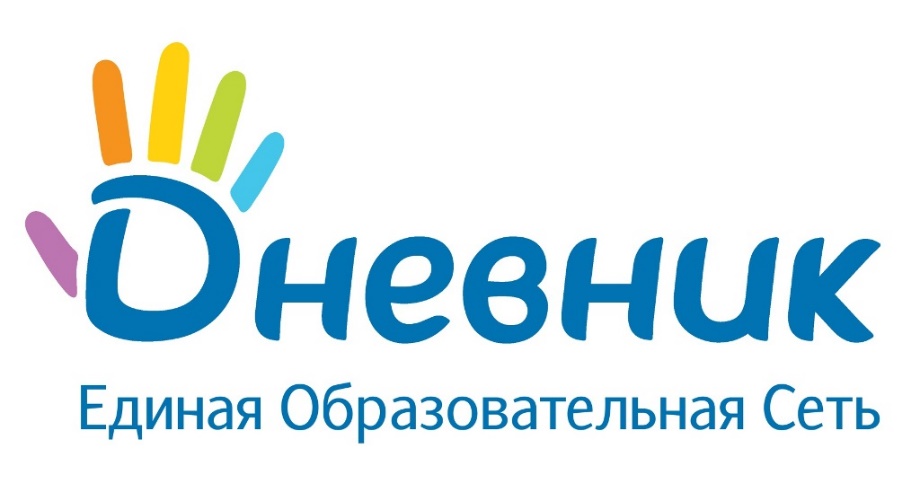 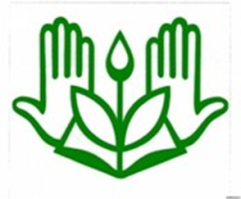 «Как можно меньше вызовов в школу матерей и отцов для моральных нотаций детям, и как можно больше духовного общения детей с родителями, которое приносит радость матерям и отцам…»
                                             В.А. Сухомлинский
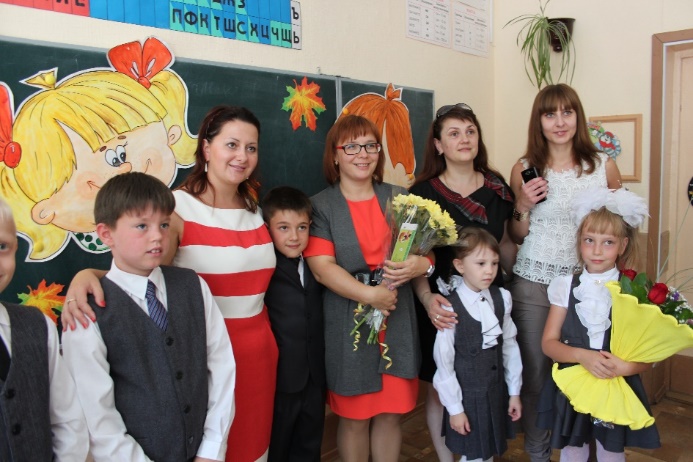 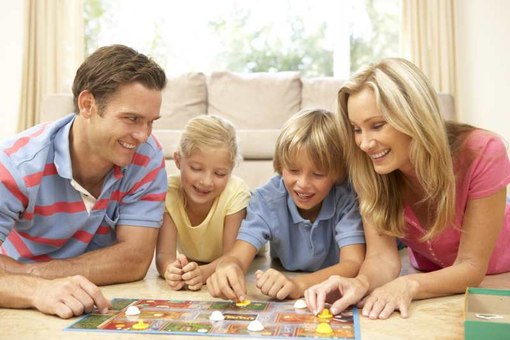 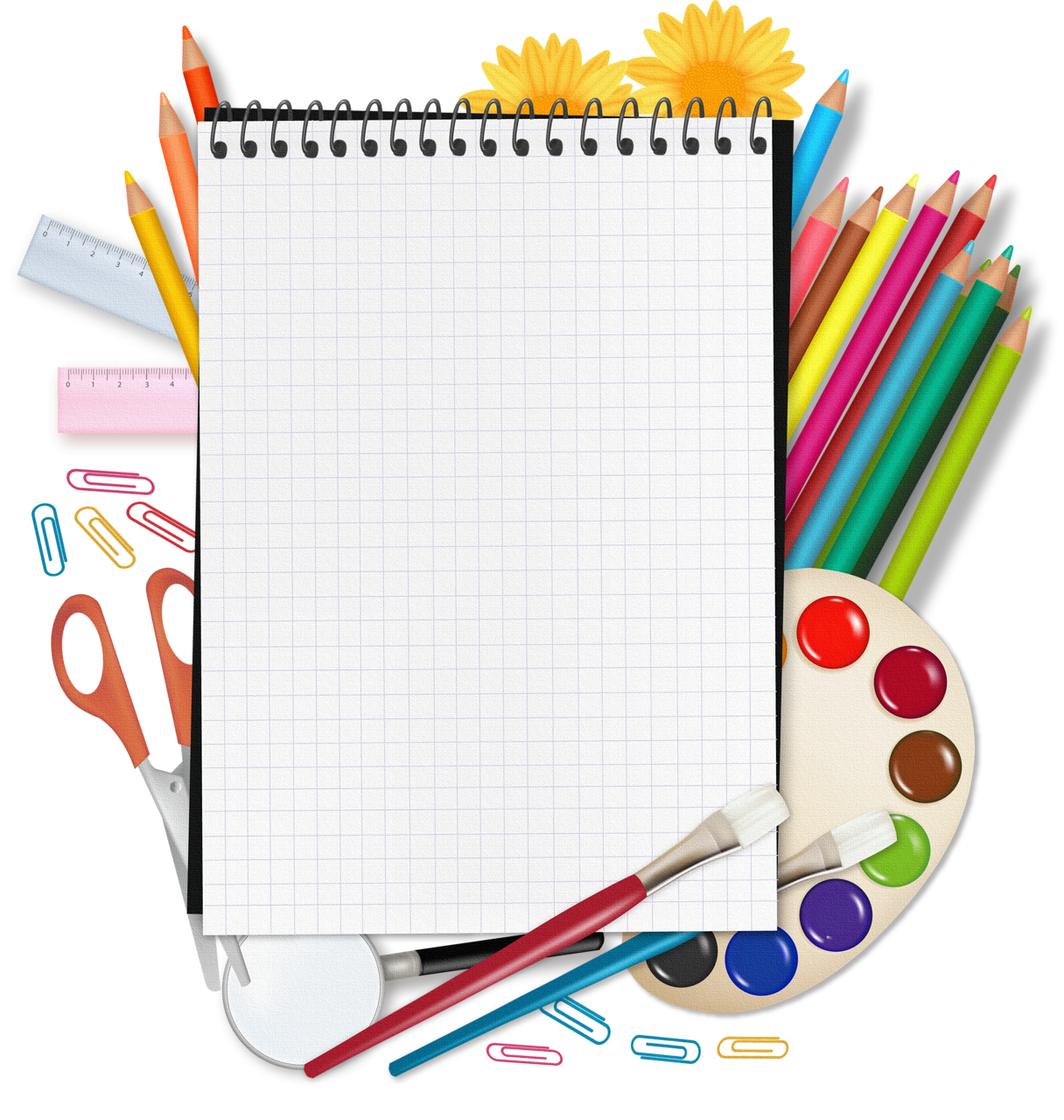 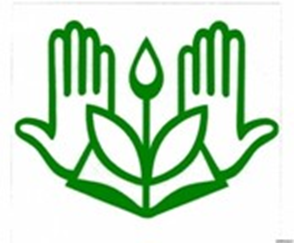 Любите!


Уважайте!


Помогайте!


Объясняйте!

Учите!

Доверяйте!

Спрашивайте!

Благодарите!
Благодарю за внимание!